Hybrid Rule Schedulingin Story Driven Modelinga tool-independent approach
by Bart Meyers

Principal Adviser: prof. dr. Dirk Janssens
Principal Co-Adviser: dr. Pieter Van Gorp
Goal
“Bart, what have you done?”
Master’s thesis
Fujaba Days 2008 (Dresden)
GraBaTs 2009 (Zürich)
Option entrepreneurship (off topic, yet interesting)
Outline
Graph transformation
Graph transformation in general
Graph transformation in MoTMoT
Higher order transformation
Case study
BPMN to BPEL (GraBaTs 2009)
Implicit rule scheduling (Fujaba Days 2009)
Negative application conditions
Conclusion and future
Graph transformation
Transforms models
Models as graphs
graph transformation
Set of transformation rules	
CRUD operations
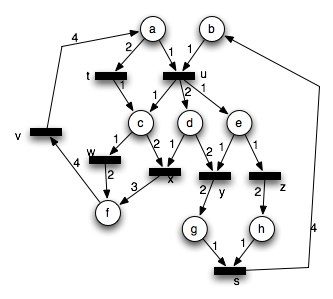 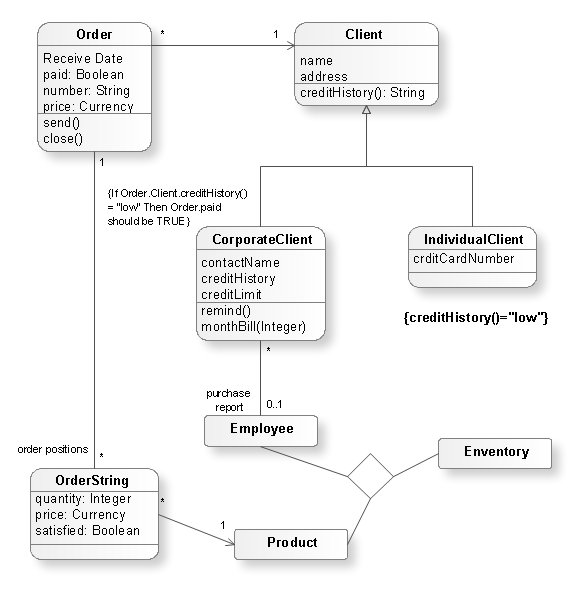 Graph transformation
Rule selection
nondeterministic
controlled
Location selection
one-point
concurrent
user input
Rule application
LHS
RHS
Transformation rule 2
Transformation rule 1
Transformation rule 2
LHS
RHS
LHS
RHS
Input model
Output model
Rule application
Graph transformation with MoTMoT
Story Driven Modeling (SDM)
Story Diagrams and Story Patterns
UML compliant
Story Diagrams as Activity Diagrams
Rules as states
Control flow as transitions
Story Patterns as Class Diagrams
Rewrite nodes as classes
Links as associations
UML profile for model transformation
UML extension mechanisms: stereotypes and tagged values
Graph transformation with MoTMoT
“SDM Core language”
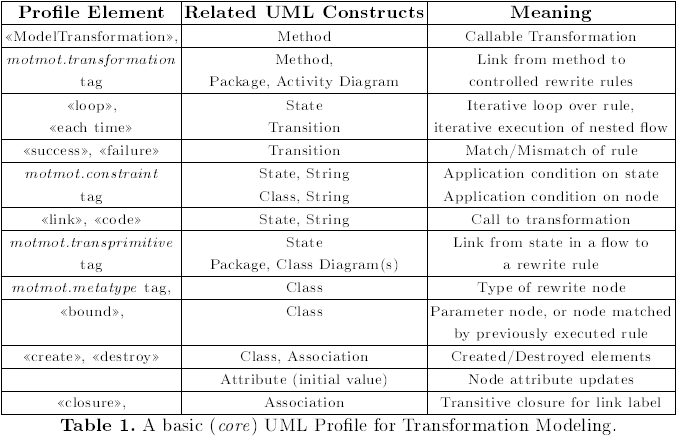 Pieter Van Gorp, Anne Keller, Dirk Janssens, Transformation language integration based on profiles and higher order transformations, Toulouse, France. Sept. 29-30, 2008
Graph transformation with MoTMoT
Rule 2
Abstract syntax in rules
(follows metamodel)
Rule selection:
controlled
Location selection:
one-point
Abstract syntax in rules
(follows metamodel)
Rule selection:
controlled
Location selection:
one-point
Story Diagram
Story Diagram
Rule 1
Metamodel
Metamodel
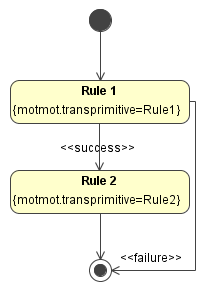 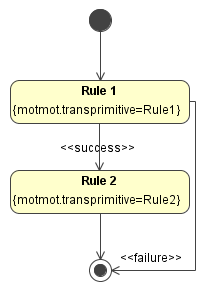 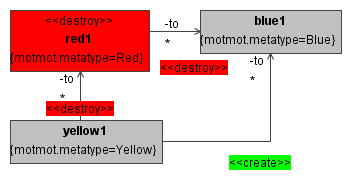 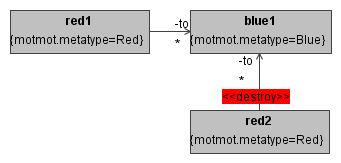 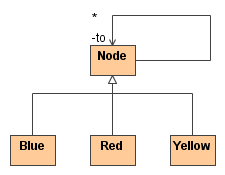 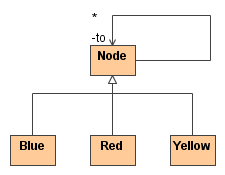 Input model
Output model
Input model
Rule application
Higher order transformation
conforms to
conforms to
HOT
conforms to
instance of
conforms to
Input
meta-
model
Output meta-
model
transformation
language model
transformation
language model
Input
model
Output
model
transformation
model
transformation
model
transforms to
BPMN to BPEL
Business processes
Business Process Modeling Notation (BPMN)
Focus on clarification
Used by domain analysts
Based on flow-charts
Graph-oriented
Business Process Execution Language (BPEL)
Focus on execution
Used by experts
Based on XML (no graphical notation)
Tree-oriented
BPMN to BPEL example
s
<?xml version="1.0" encoding="UTF-8"?>
<process xmlns="http://docs.oasis-open.org/wsbpel/2.0/process/abstract" name="smallStructured.bpmn">
  <partnerLinks />
  <variables>
    <variable name="request_nok" />
    <variable name="request_ok" />
    <variable name="stock_ok" />
    <variable name="stock_nok" />
  </variables>
  <sequence>
    <receive name="ProcessInstantiation" />
    <switch>
      <case condition="request_nok">
        <invoke name="returnFeedback" />
      </case>
      <case condition="request_ok">
        <sequence>
          <invoke name="checkStock" />
          <switch>
            <case condition="stock_ok">
              <invoke name="rejectOrder" />
            </case>
            <case condition="stock_nok">
              <sequence>
                <invoke name="confirmOrder" />
                <flow>
                  <invoke name="sendInvoice" />
                  <invoke name="shipGoods" />
                </flow>
              </sequence>
            </case>
          </switch>
        </sequence>
      </case>
   </sequence>
</process>
request_ok
request_nok
checkStock
returnFeedback
stock_nok
BPMN2BPEL
stock_ok
confirmOrder
rejectOrder
sendInvoice
shipGoods
e
BPMN to BPEL metamodel
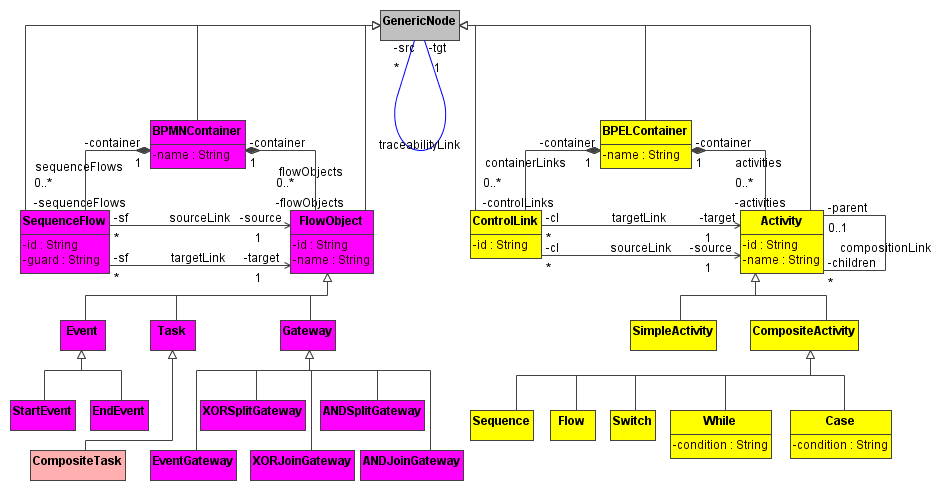 BPMN
BPEL
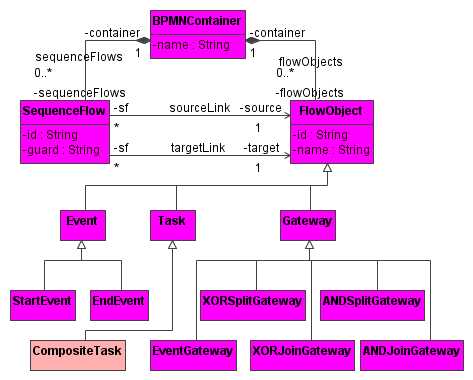 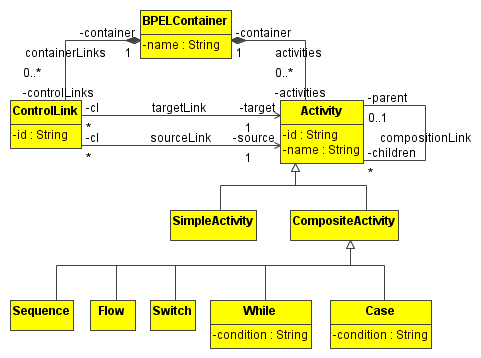 BPMN to BPEL folding algorithm
Well-structured patterns
Quasi-structured patterns
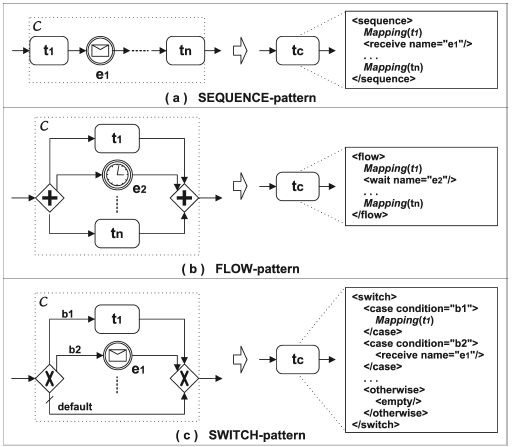 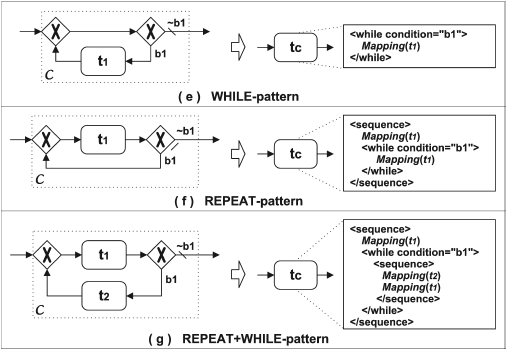 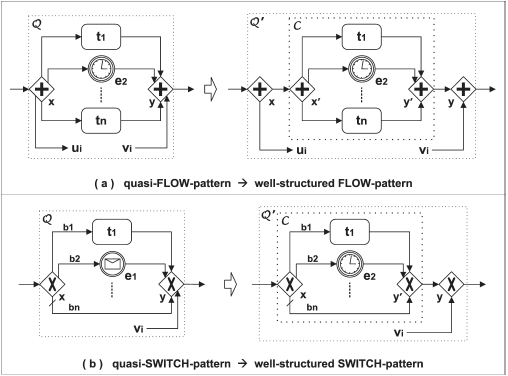 Folding algorithm example
s
s
s
s
s
s
s
s
s
s
s
s
s
s
s
s
s
request_ok
request_ok
request_ok
request_ok
request_ok
request_ok
request_ok
request_ok
request_nok
request_nok
request_nok
request_nok
request_nok
request_nok
request_nok
request_nok
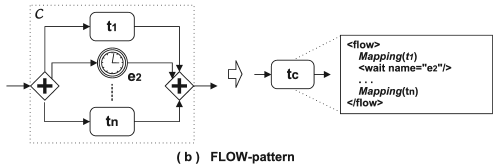 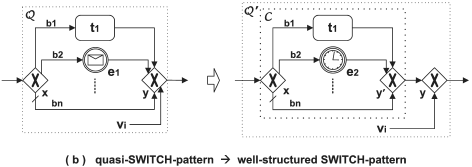 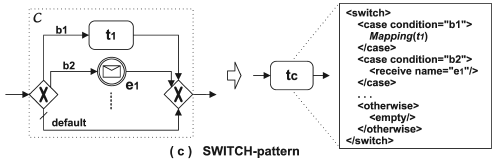 checkStock
checkStock
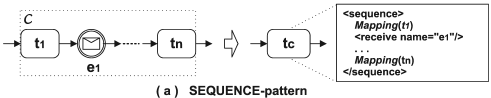 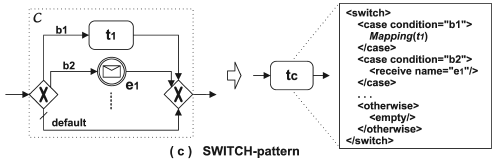 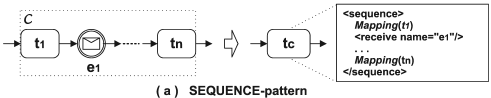 checkStock
checkStock
checkStock
checkStock
checkStock
checkStock
request_ok
request_ok
request_ok
request_ok
request_ok
request_ok
s
s
request_nok
request_nok
request_nok
request_ok
request_ok
request_ok
request_nok
request_nok
request_nok
request_nok
request_nok
request_nok
returnFeedback
returnFeedback
checkStock
checkStock
checkStock
checkStock
checkStock
checkStock
returnFeedback
returnFeedback
returnFeedback
returnFeedback
returnFeedback
returnFeedback
returnFeedback
returnFeedback
returnFeedback
compTask5
compTask5
compTask4
compTask4
compTask4
stock_nok
stock_nok
returnFeedback
returnFeedback
returnFeedback
returnFeedback
returnFeedback
returnFeedback
stock_nok
stock_nok
stock_nok
stock_ok
stock_ok
confirmOrder
confirmOrder
stock_ok
stock_ok
stock_ok
Success!
compTask3
compTask3
compTask3
stock_nok
stock_nok
stock_nok
stock_nok
stock_nok
stock_nok
e
e
stock_ok
stock_ok
stock_ok
stock_ok
stock_ok
stock_ok
rejectOrder
rejectOrder
confirmOrder
confirmOrder
confirmOrder
rejectOrder
rejectOrder
rejectOrder
compTask2
compTask2
compTask2
e
e
e
rejectOrder
rejectOrder
rejectOrder
rejectOrder
rejectOrder
rejectOrder
compTask2
compTask2
compTask2
sendInvoice
sendInvoice
shipGoods
shipGoods
e
e
e
compTask1
compTask1
compTask1
flow
switch
sequence
switch
map(shipGoods)
map(rejectOrder)
e
e
e
e
e
e
map(checkStock)
map(returnFeedback)
map(sendInvoice)
e
e
e
e
e
map(compTask2)
map(compTask3)
map(compTask4)
sequence
map(confirmOrder)
map(compTask1)
BPMN to BPEL transformation
Create new BPEL container
Perform patterns (first try the well-structured patterns)
Is the remaining BPMN trivial?
no: quit
Reconstruct mappings to build structure of BPEL model
BPMN to BPEL Story Diagram
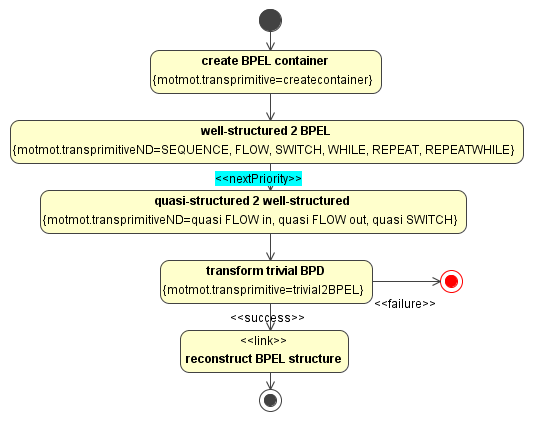 New language constructs for nondeterministic scheduling
Keep folding using all patterns until they all fail
But the well-structured have priority over the quasi-structured
CLEAR
READABLE
MODULAR
Implicit rule scheduling in SDM
At the level of Story Diagrams
Syntax: how does the reader know what we mean?
Additional language constructs for nondeterminism
motmot.transprimitiveND tag
nextPriority stereotype
Semantics: how does MoTMoT know what we mean?
Convert the Story Diagram to SDM Core language
preserve the behavior!
Higher order transformation
Transforming BPMN2BPEL
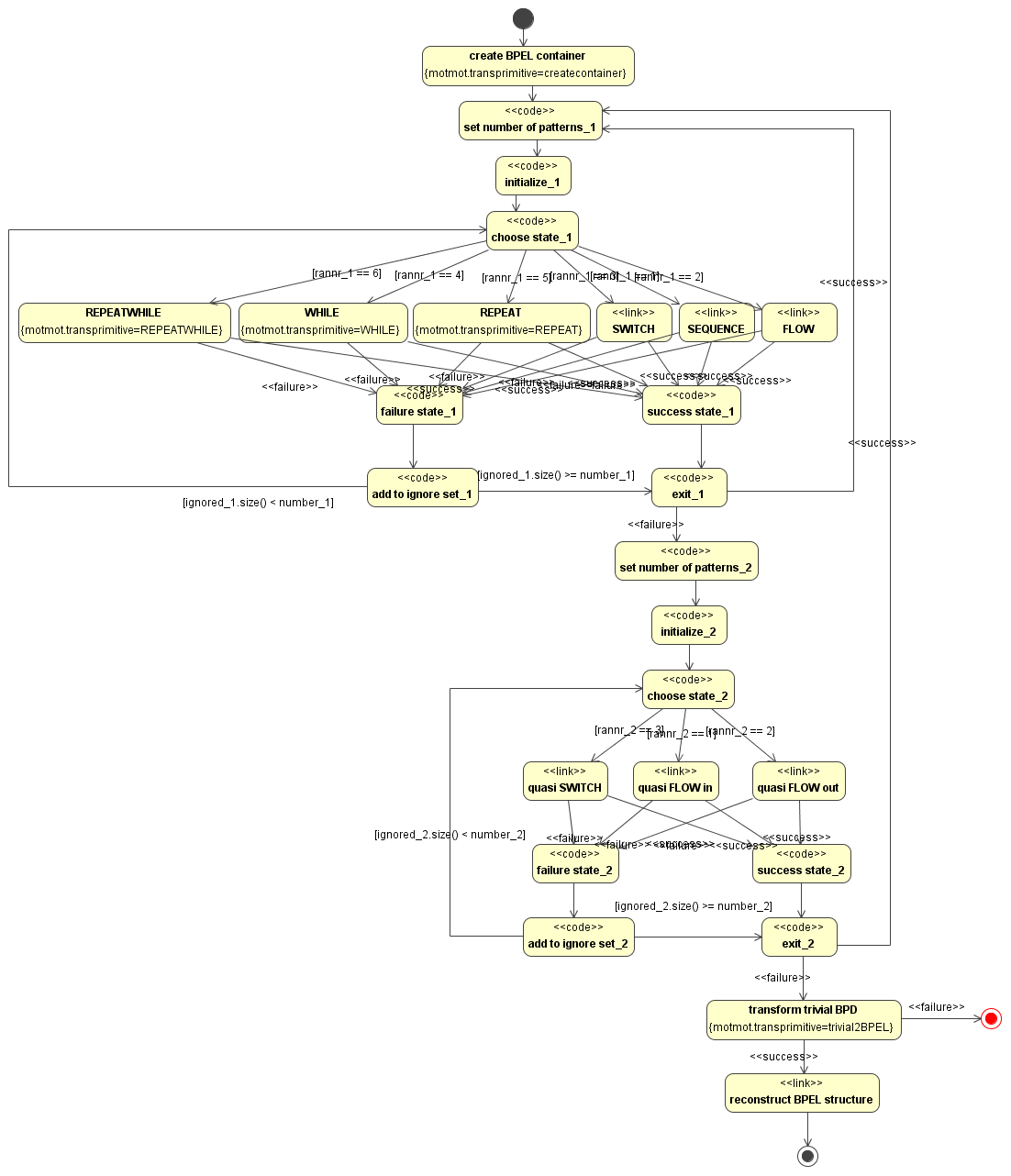 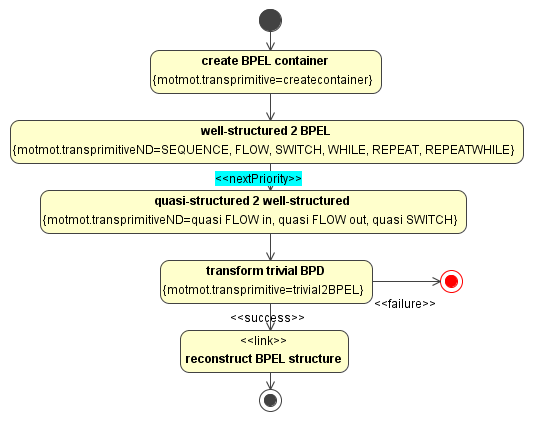 HOT
Conform to theSDM Core language
Implicit rule scheduling in SDM
What exactly does nondeterminism mean?
Choose random, but how?
Evaluate rules until one matches
Try one rule and return whether it matched
Keep matching until all the rules fail to match
Keep matching until one rule fails to match
... (depends on the context)
variants are analyzed and categorized according termination criteria and repetition criteria
Variants can be added by creating a prototype
Follows some conventions
Prototypes
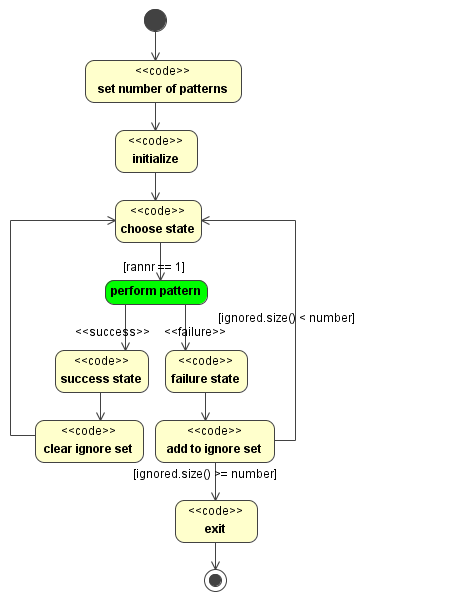 Application Condition


Example
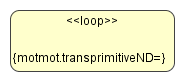 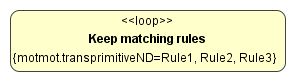 “Keep matching until all rules failed”
Higher order transformation
Load all available prototypes
Transform nextPriority transitions
Transform motmot.transprimitiveND states
Choose the right prototype according to the application conditions
Copy the prototype into the Story Diagram
Create a state and transitions for each reference
For a Story Pattern: create a motmot.transprimitive state
For a Story Diagram: create a link state with a method call
Negative application conditions
At the level of Story Patterns
Match the pattern and fail to match the NAC
A NAC is an additional constraint for matching a rule
New language construct: NAC package
Will be converted to SDM Core language using a HOT
NAC example
BPMN2BPEL: merge activity into sequence
s
<?xml version="1.0" encoding="UTF-8"?>
<process xmlns="http://docs.oasis-open.org/wsbpel/2.0/process/abstract" name="sequence.bpmn">
  <partnerLinks />
  <variables />
  <sequence>
    <receive name="ProcessInstantiation" />
    <sequence>
      <invoke name=“task 1" />
      <sequence>
        <invoke name=“task 2" />
        <invoke name=“task 3" />
      </sequence>
    </sequence>
  </sequence>
</process>
<?xml version="1.0" encoding="UTF-8"?>
<process xmlns="http://docs.oasis-open.org/wsbpel/2.0/process/abstract" name="sequence.bpmn">
  <partnerLinks />
  <variables />
  <sequence>
    <receive name="ProcessInstantiation" />
    <invoke name=“task 1" />
    <invoke name=“task 2" />
    <invoke name=“task 3" />
  </sequence>
</process>
task 1
BPMN2BPEL
task 2
task 3
Add activities to surrounding sequences
e
Correct, but not very readable
NAC example
Match a sequence
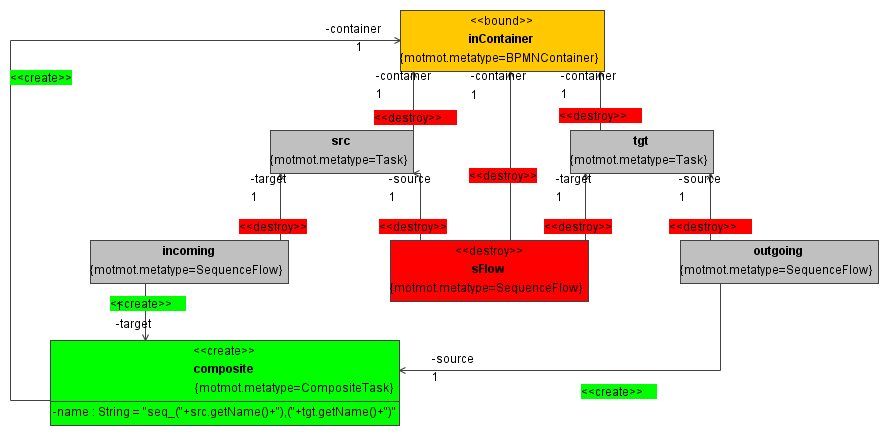 NAC example
If one of the tasks src or tgt is a sequence, merge









Add control link to last activity (the one without an outgoing link)
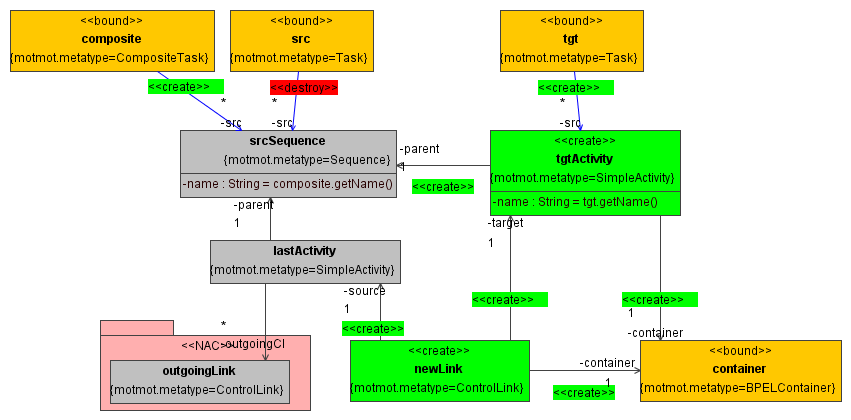 NAC example
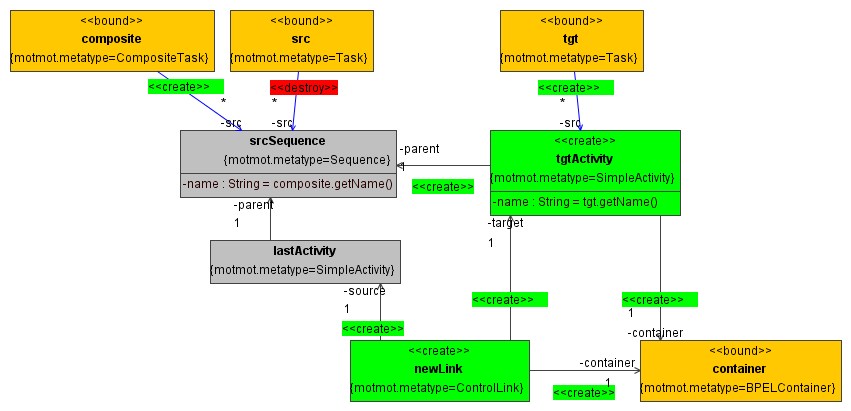 {motmot.constraint=!merge_NAC(lastActivity)}
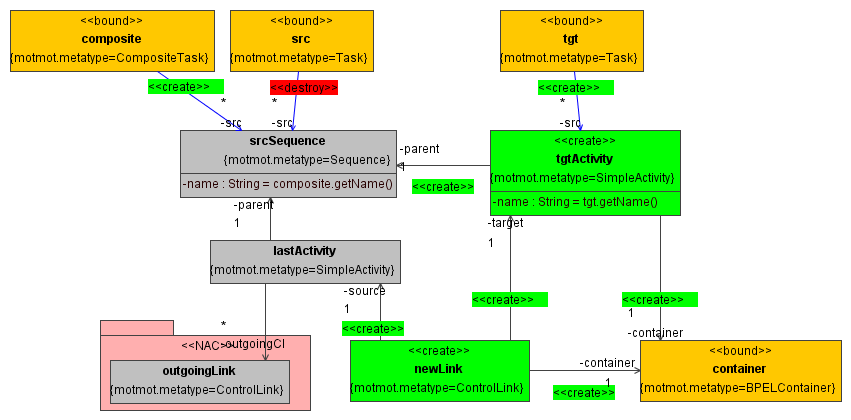 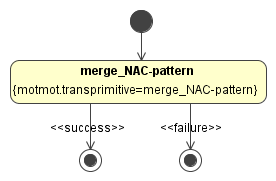 HOT
merge_NAC Story Diagram
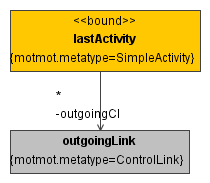 merge_NAC-pattern Story Pattern
Conclusion
Two new useful language constructs
Implicit rule scheduling
Negative application conditions
2nd place award in the GraBaTs 2009 offline contest
Two techniques
Higher order transformation
Prototypes
Tool independence
Modularity
Conclusion
Lots of other language extensions possible
Multi objects
Optional graph elements
Maybe clauses
Transitive closure
Future
“Bart, what are you going to do?”
IWT research proposal
Preparation of courses
MODELS 2009 workshop paper (with Eugene)
BPMN to BPEL paper (with Pieter)